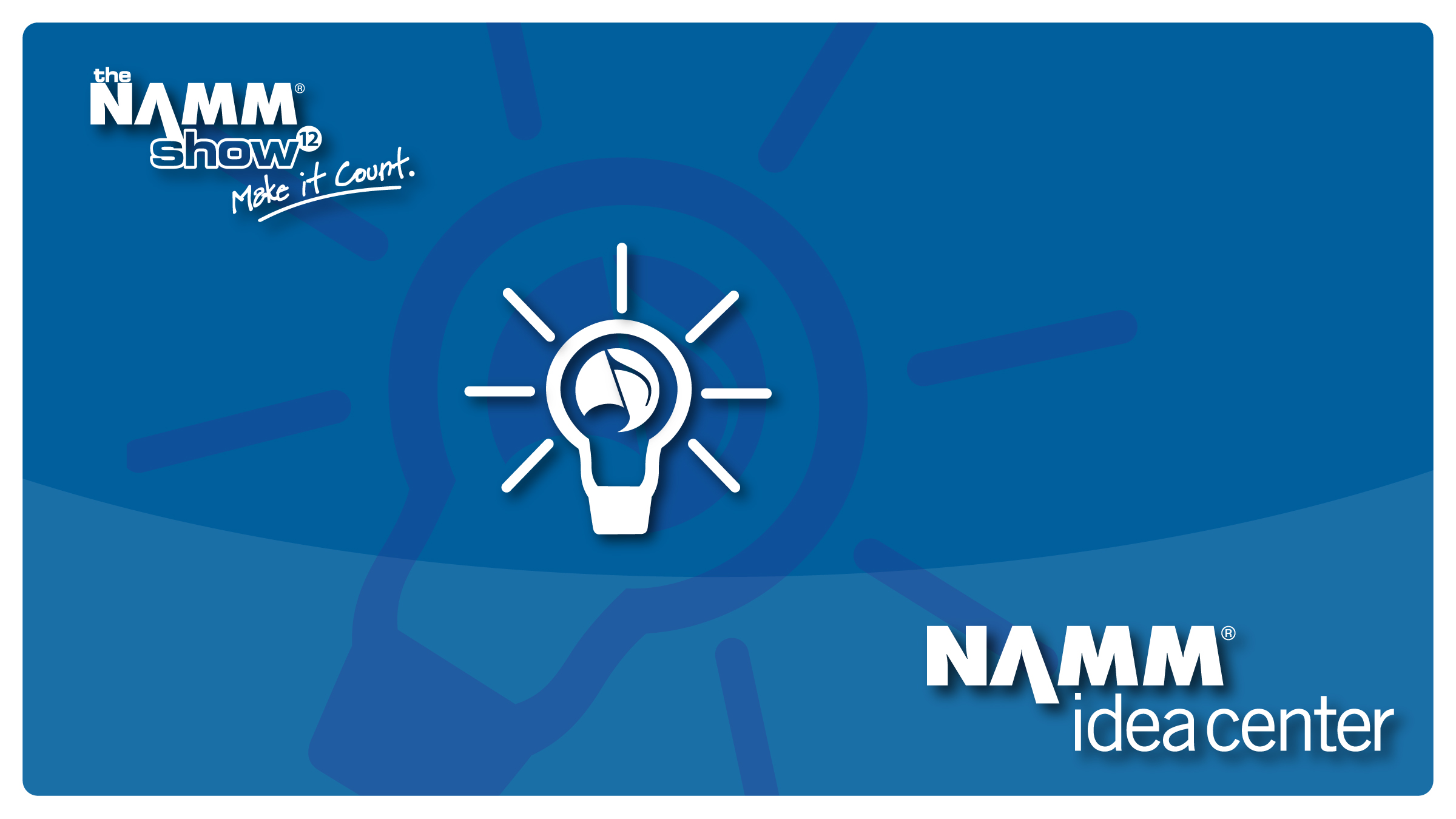 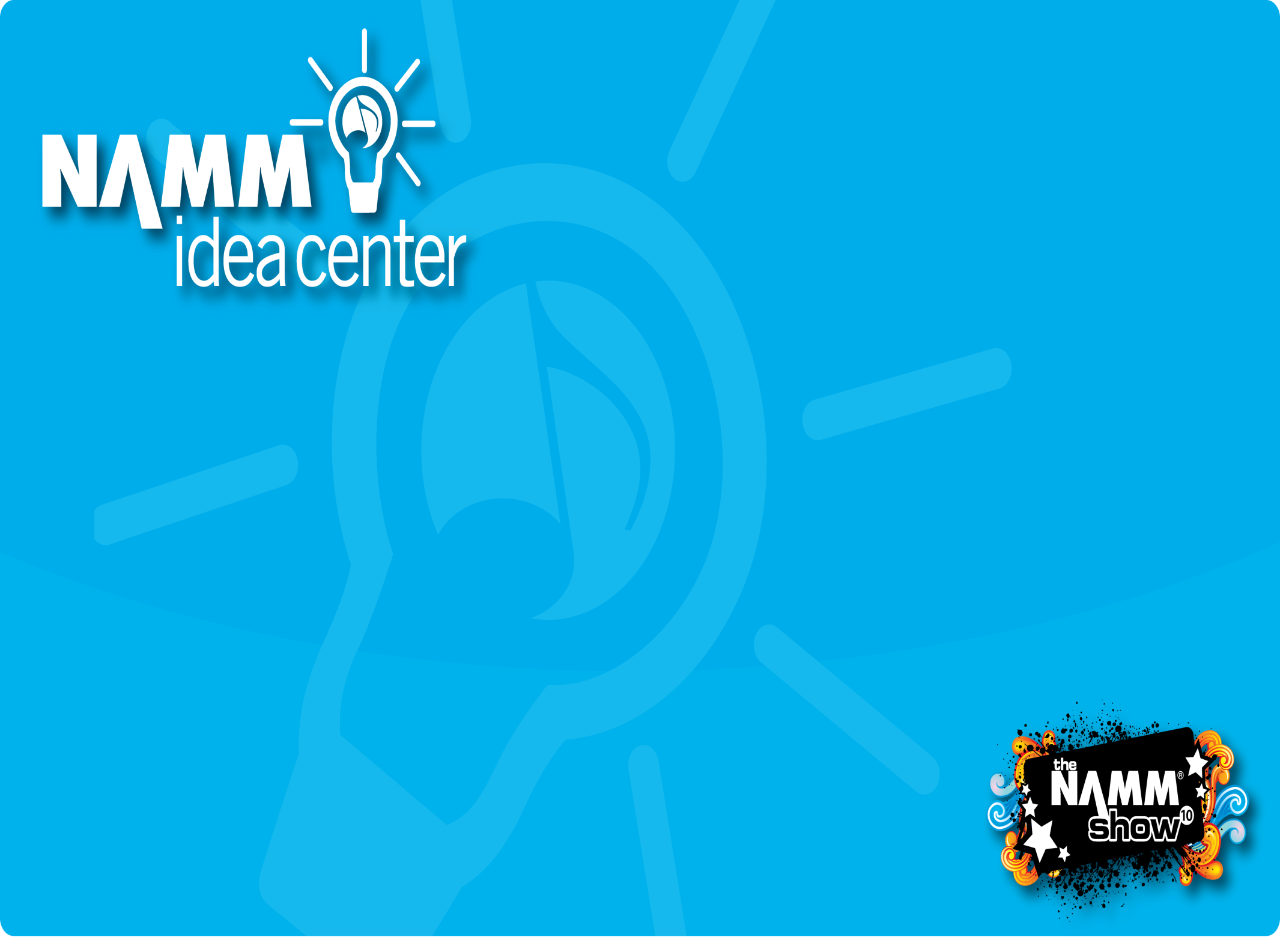 Create Add-On 
Sales for Your 
Lesson Program 
With Print Music
Course Title
Pete Gamber & 
Dave Cywinski
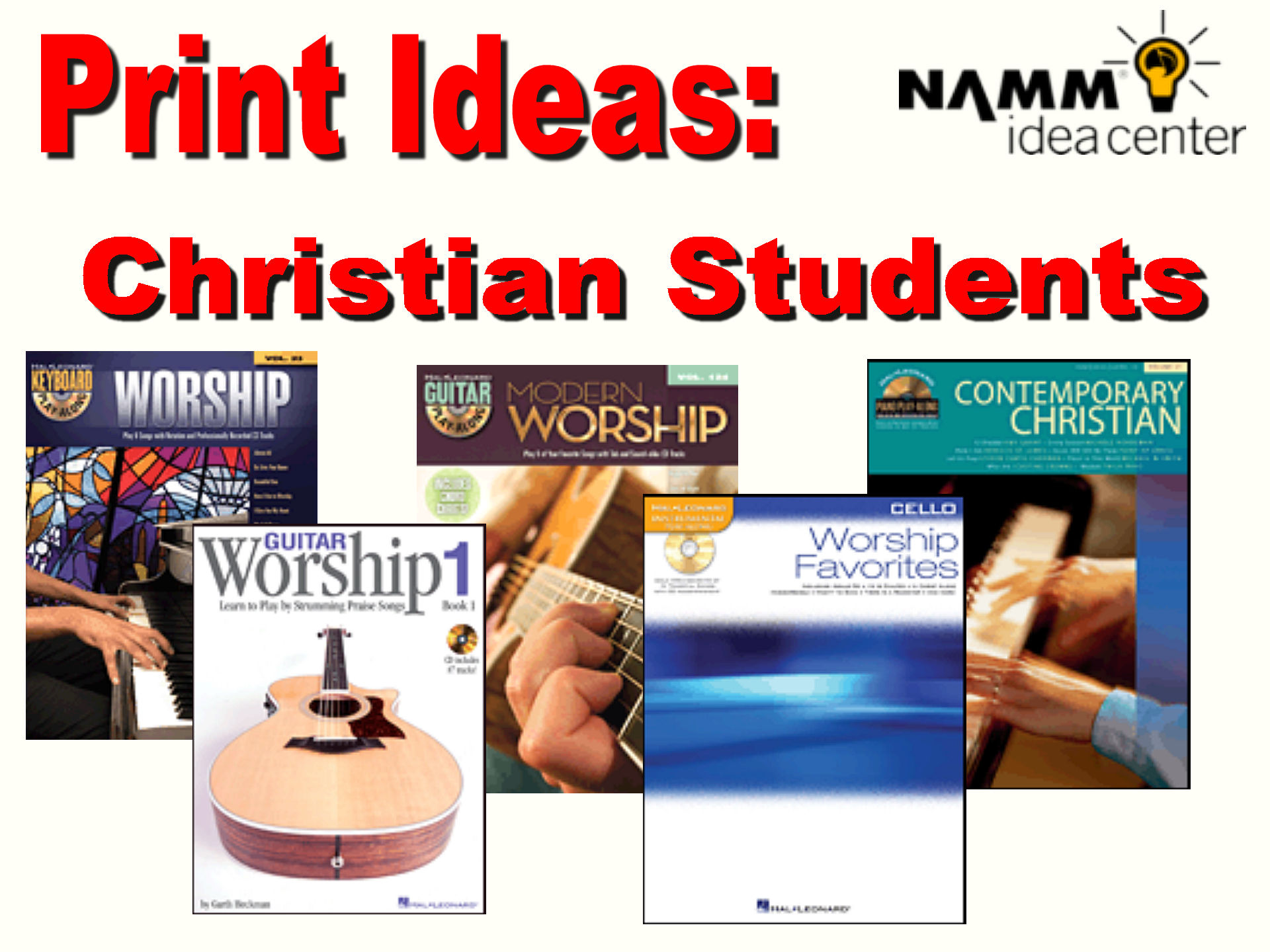 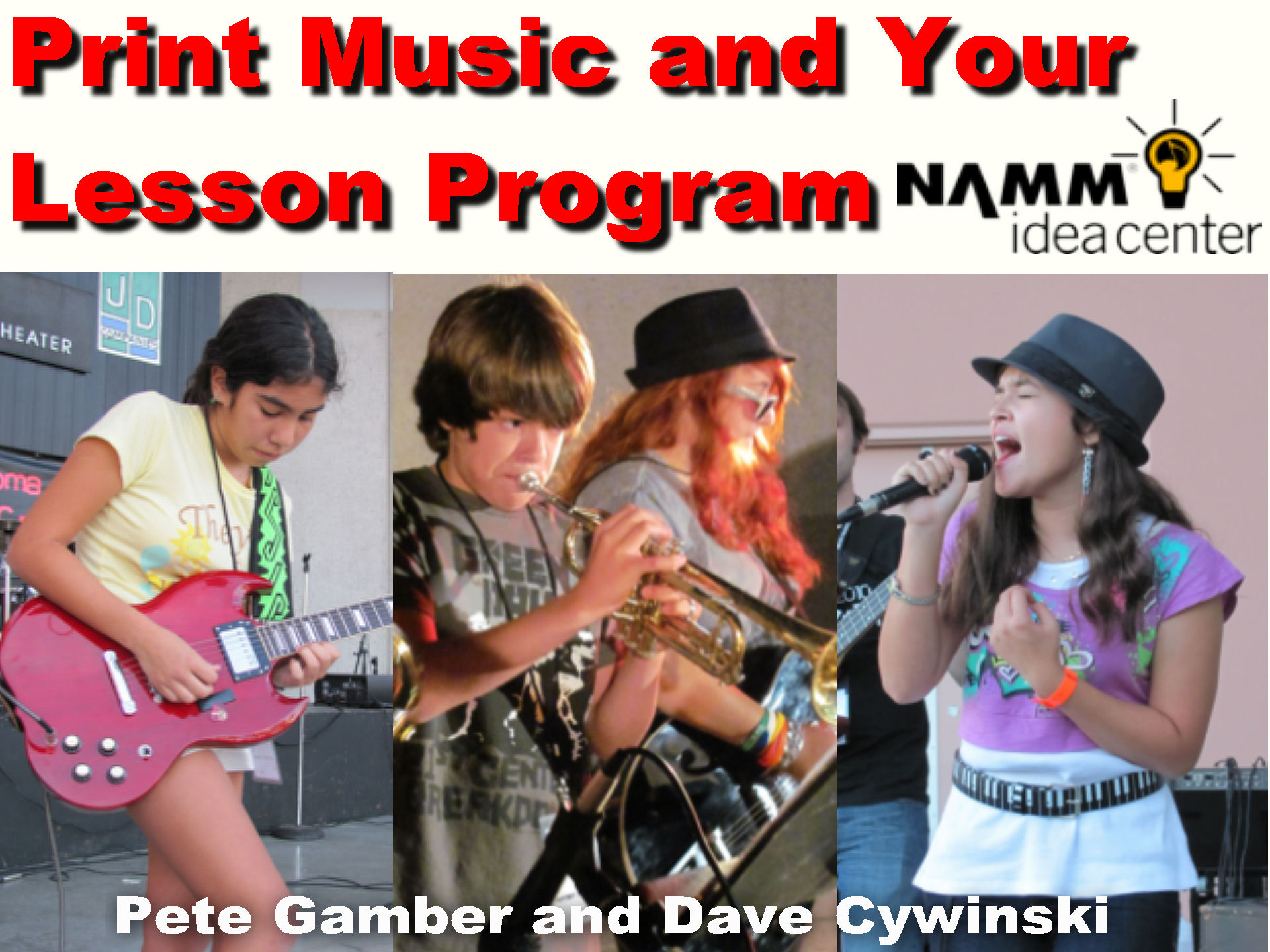 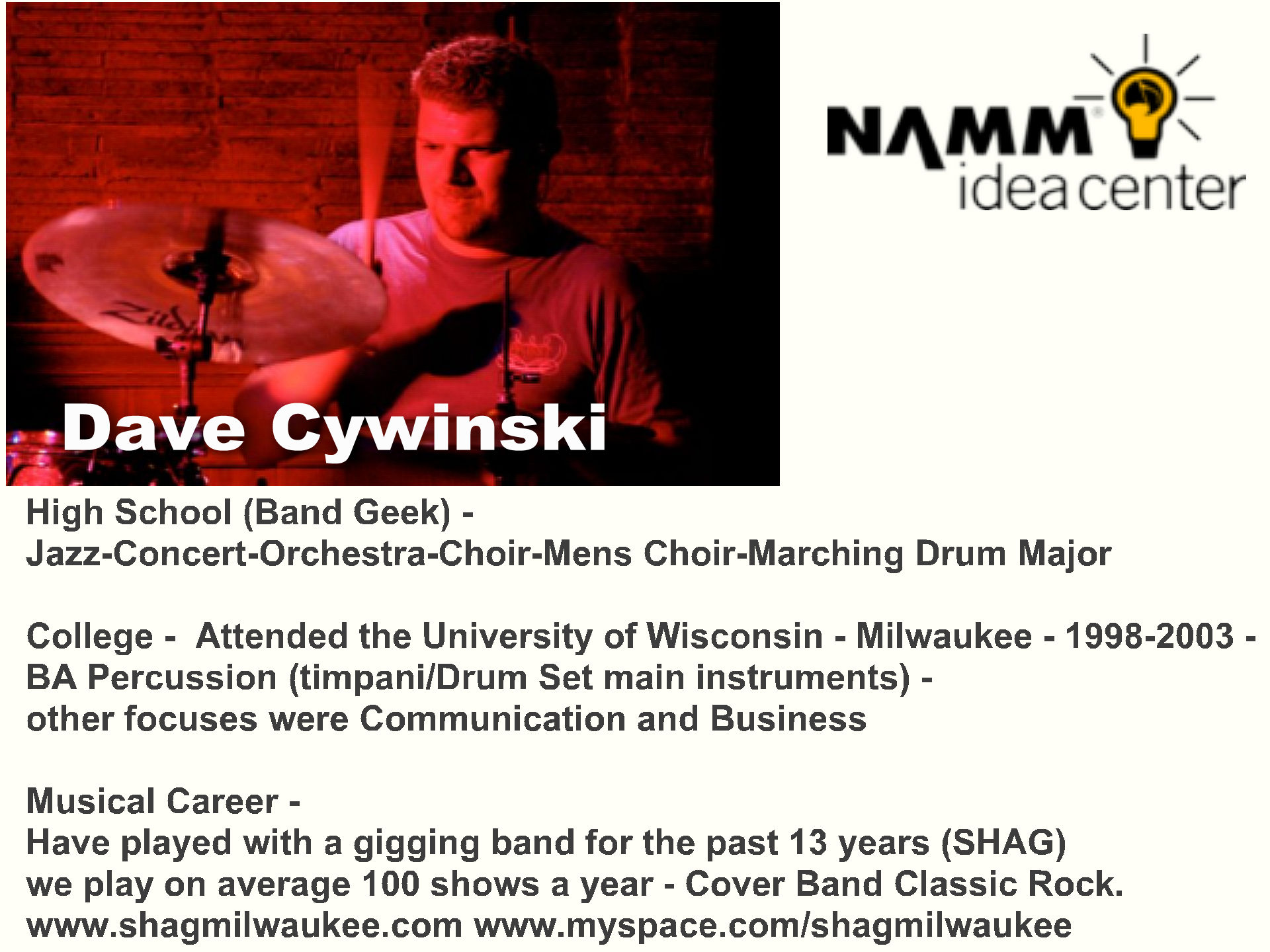 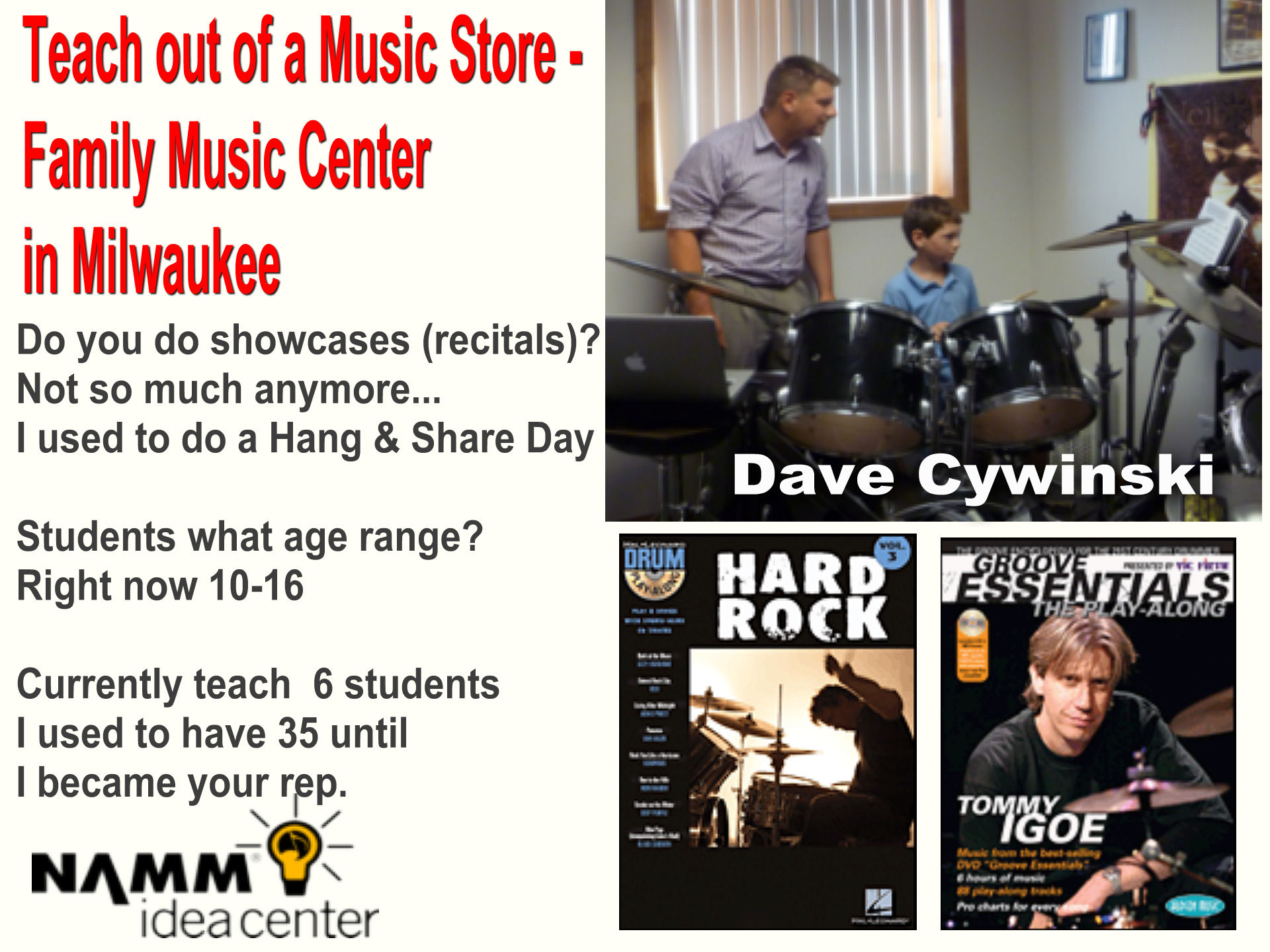 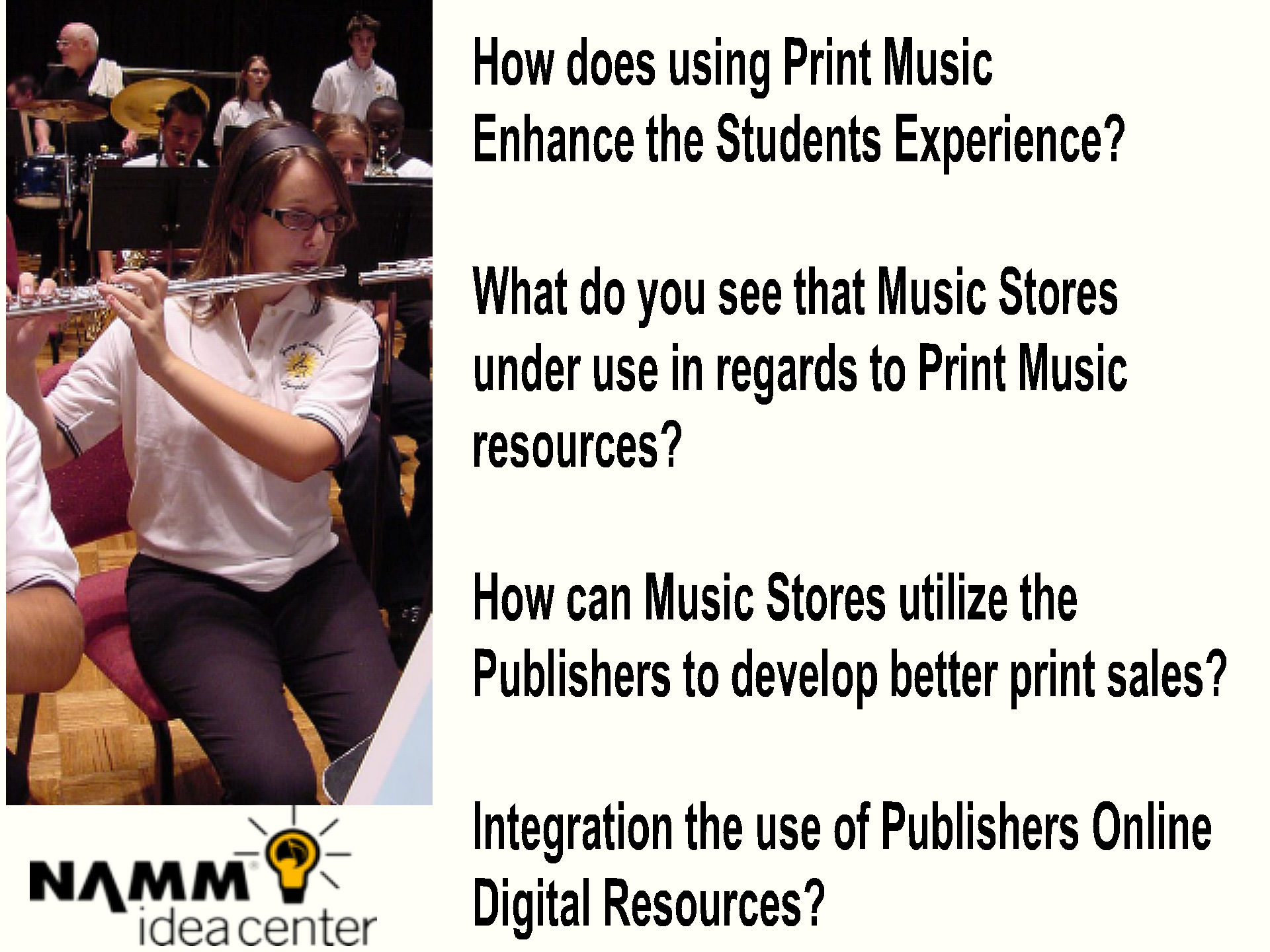 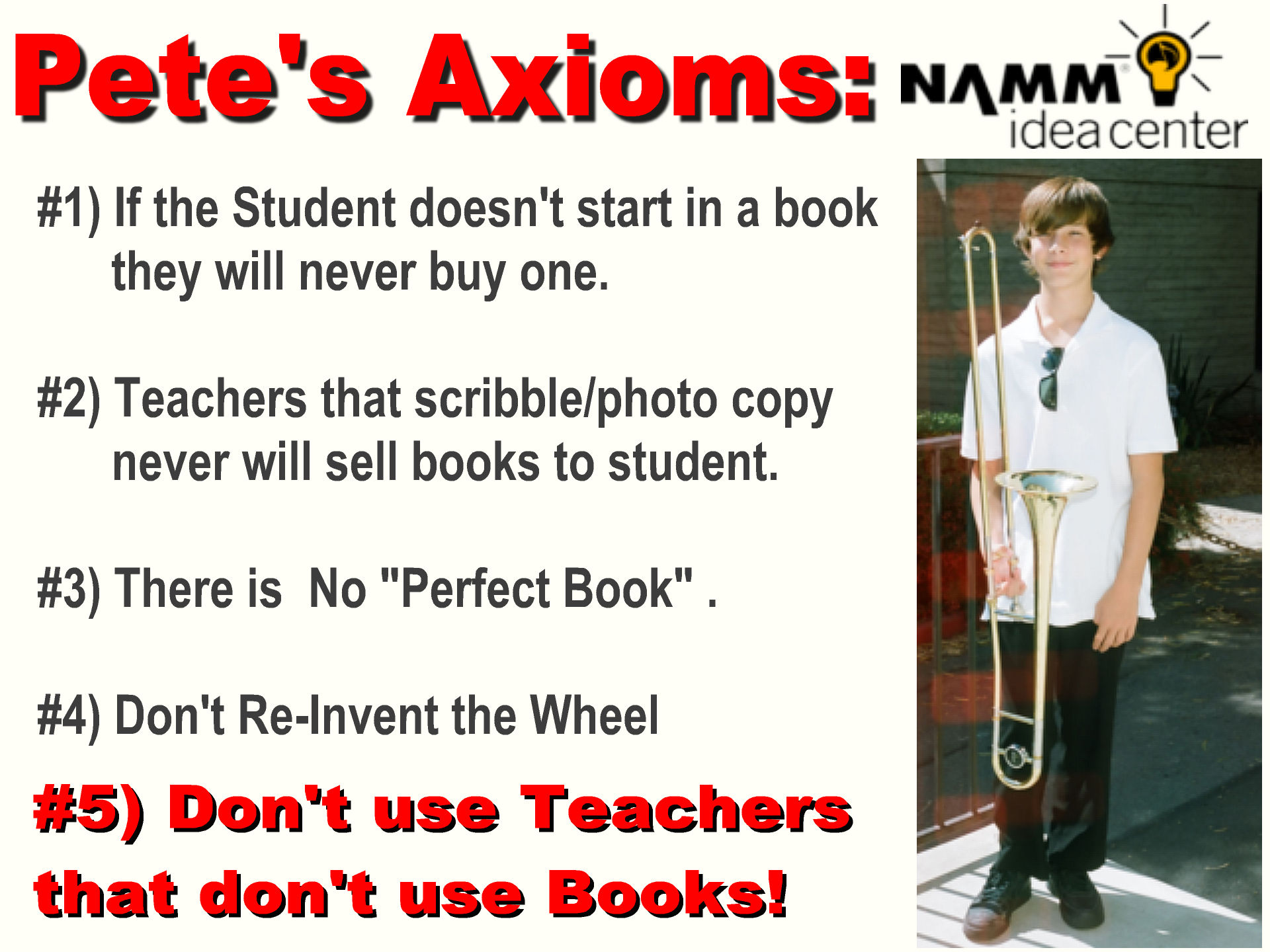 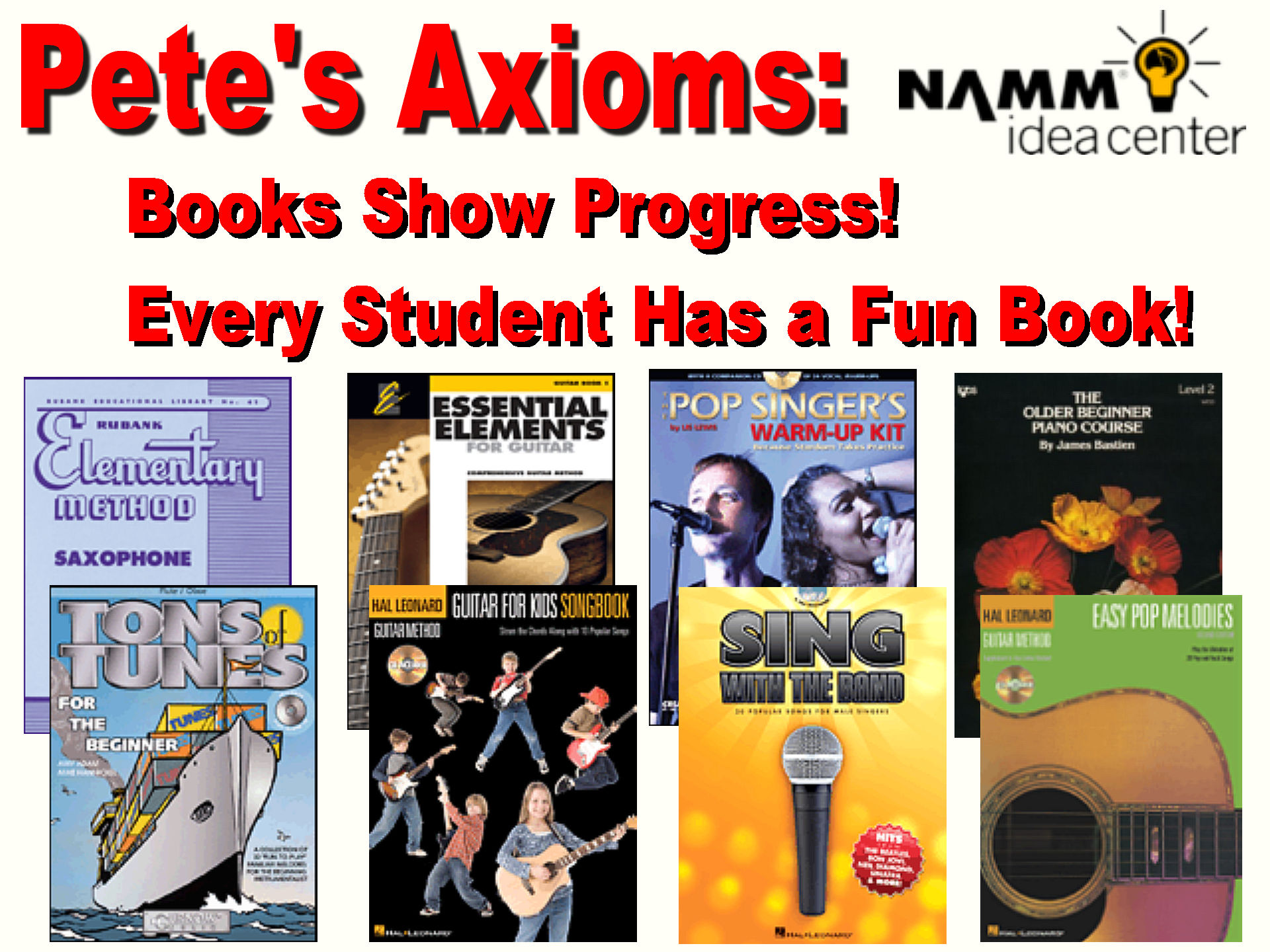 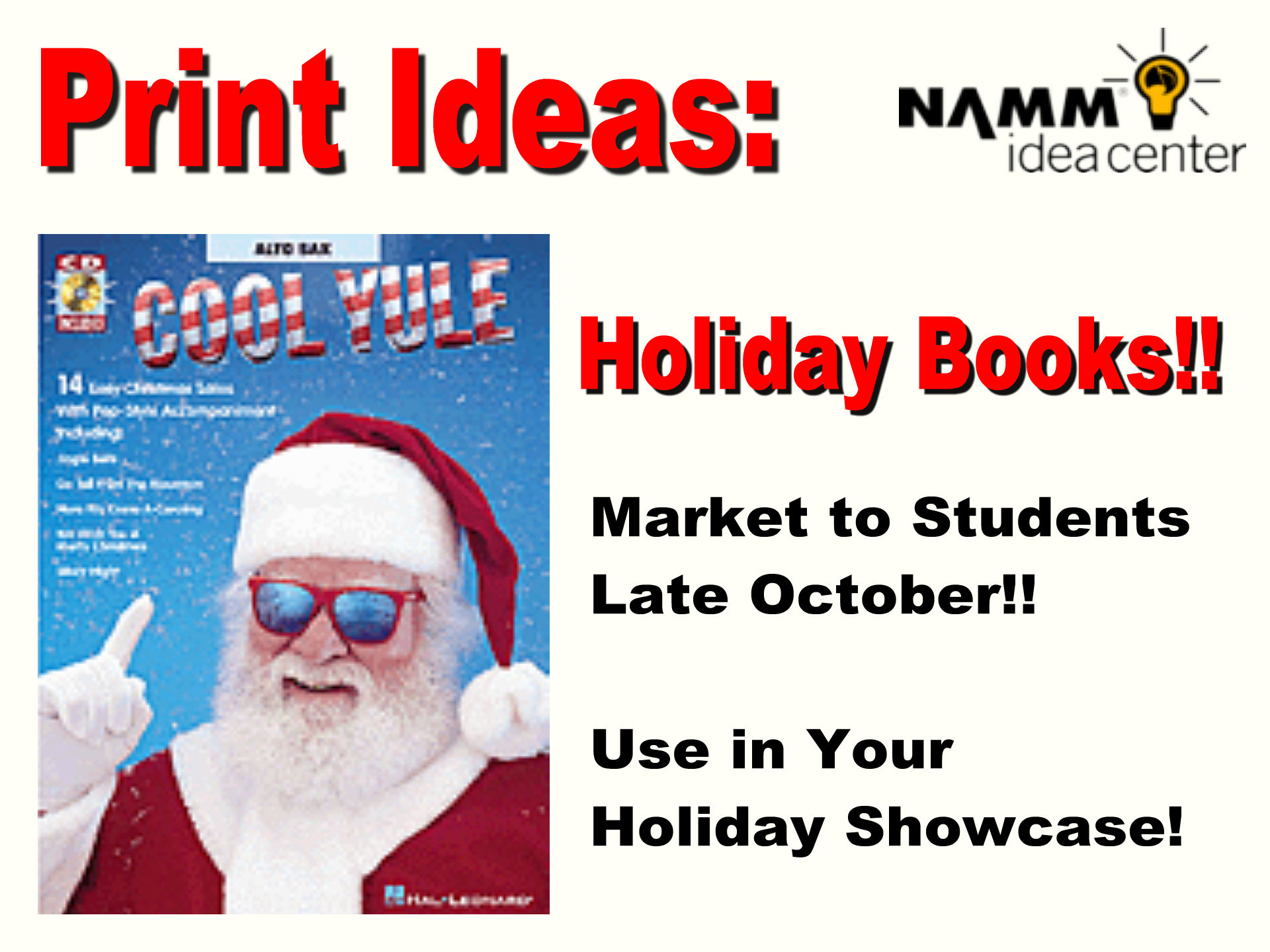 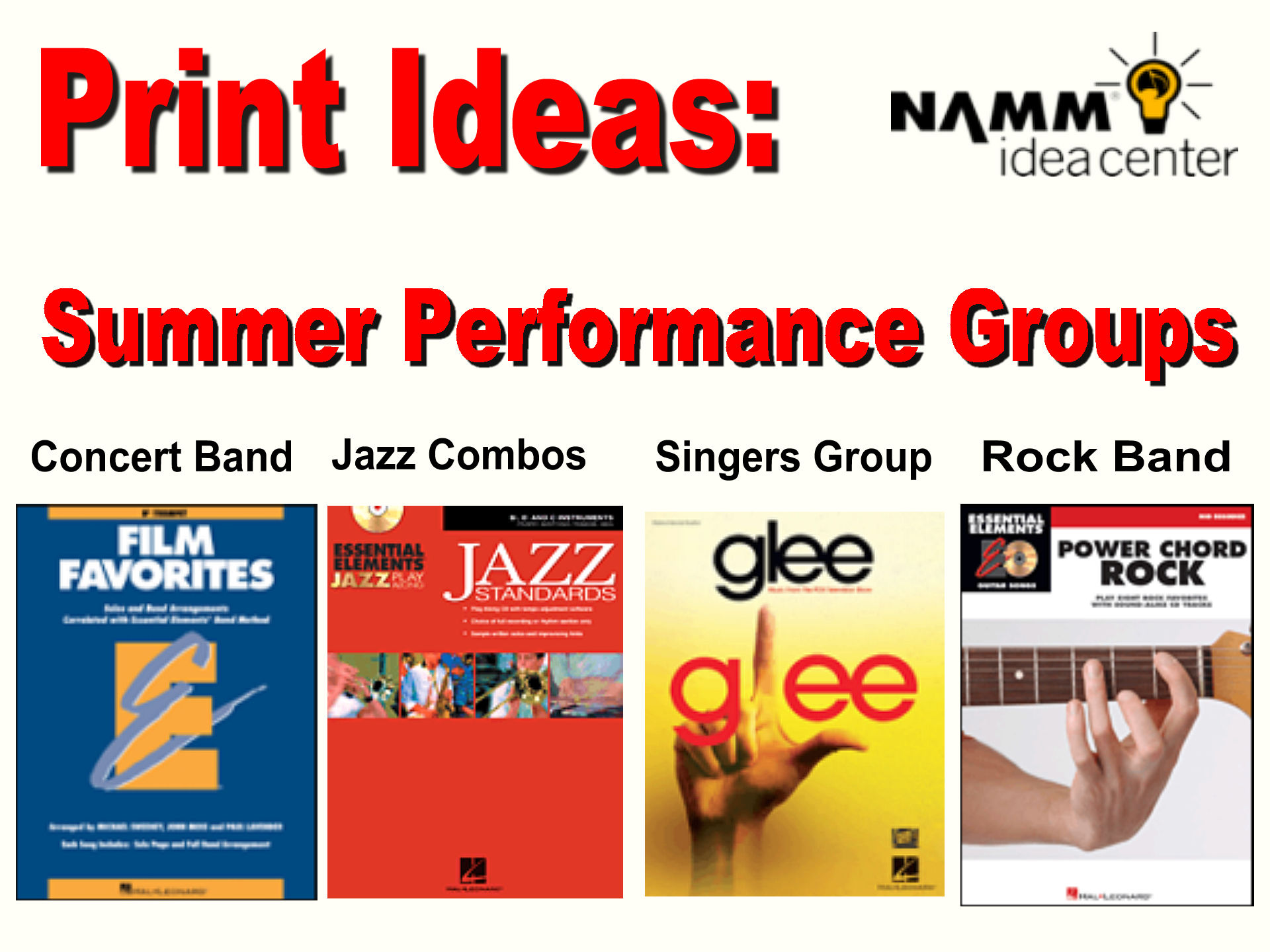 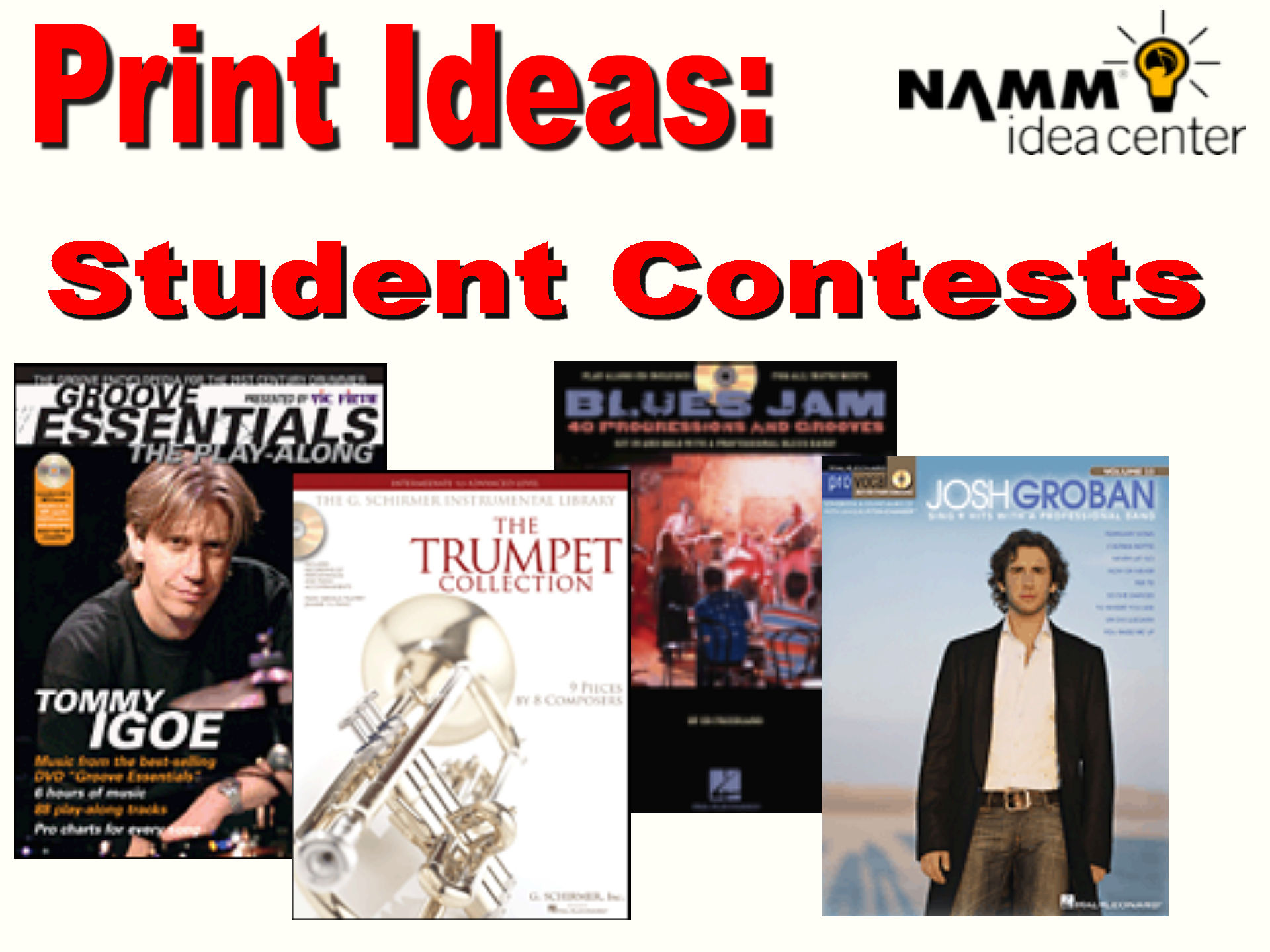